Medidas Socioeducativas em Meio Aberto
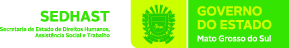 A intervenção socioeducativa deve contar com um conjunto articulado de ações:
O Serviço de MSE em Meio Aberto, executado no CREAS, sob a gestão da Política Pública de Assistência Social.
Deve fazer parte de um Programa Municipal de Atendimento das Medidas Socioeducativas em Meio Aberto, integrado pelas Políticas Setoriais, com o objetivo de garantir: 
1. A responsabilização;
2. A  inserção do adolescente na vida comunitária;
3. A viabilização e o acesso  aos direitos sociais; 
4. A interrupção da Trajetória infracional
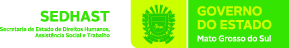 2
SINASE / SUAS : Medida Socioeducativa em Meio Aberto
Sistema de Justiça
SCFV
PAIF
PAEFI
SUAS
Equipes Volantes
Abordagem Social
Rede Socioassistencial
Serviço
 de MSE
Esporte e Lazer
Educação
Saúde
Cultura
Trabalho
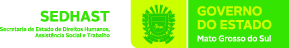 EIXOS ESTRATÉGICOS DO SERVIÇO
O Serviço de Proteção Social a Adolescentes em Cumprimento de Medidas Socioeducativas de Liberdade Assistida (LA) e Prestação de Serviço à Comunidade (PSC),  deve organizar-se em três eixos: 

 Acolhida, 

 Articulação na elaboração e execução do plano individual de atendimento, 

 Atividades de acompanhamento/ avaliação
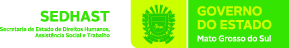 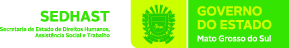 5
O Serviço de MSE no SUAS deve observar:
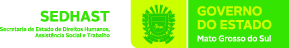 6
PROCEDIMENTOS PARA IMPLEMENTAÇÃO DO PROGRAMA MUNICIPAL DE ATENDIMENTO SOCIOEDUCATIVO
7
9
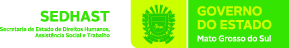 10
Prazos
Lei Federal N.º 12.594/2012 (Sinase)

Art. 7º / § 2º “Os Estados, o Distrito Federal e os Municípios deverão, com base no Plano Nacional de Atendimento Socioeducativo, elaborar seus planos decenais correspondentes, em até 360 (trezentos e sessenta) dias a partir da aprovação do Plano Nacional.”

Resolução N.º 160, 18 de novembro de 2013 (Conanda) aprova o Plano Decenal de Atendimento Socioeducativo
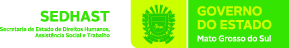 11
Etapas seguintes para finalização do Plano
Encaminhamentos: Responsabilidades:

Responsabilidades

Coordenação Geral no Estado: Conselho Estadual dos Direitos da Criança e do Adolescente

Coordenação Geral no Município: Conselho Municipal dos Direitos da Criança e do Adolescente
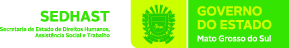 12
MODELO DE GESTÃO DO SISTEMA NACIONAL SOCIOEDUCATIVO
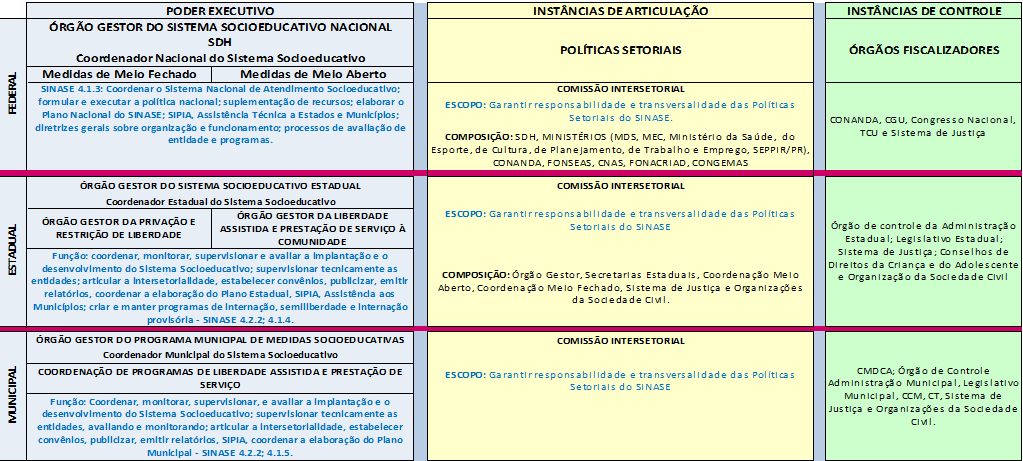 13
OBRIGADA!
SECRETARIA DE ESTADO DE DIREITOS HUMANOS, ASSISTÊNCIA SOCIAL E TRABALHO/SEDHAST
SUPAS/CPSE
CONTATO: cpse@sedhast.ms.gov.br
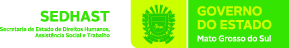